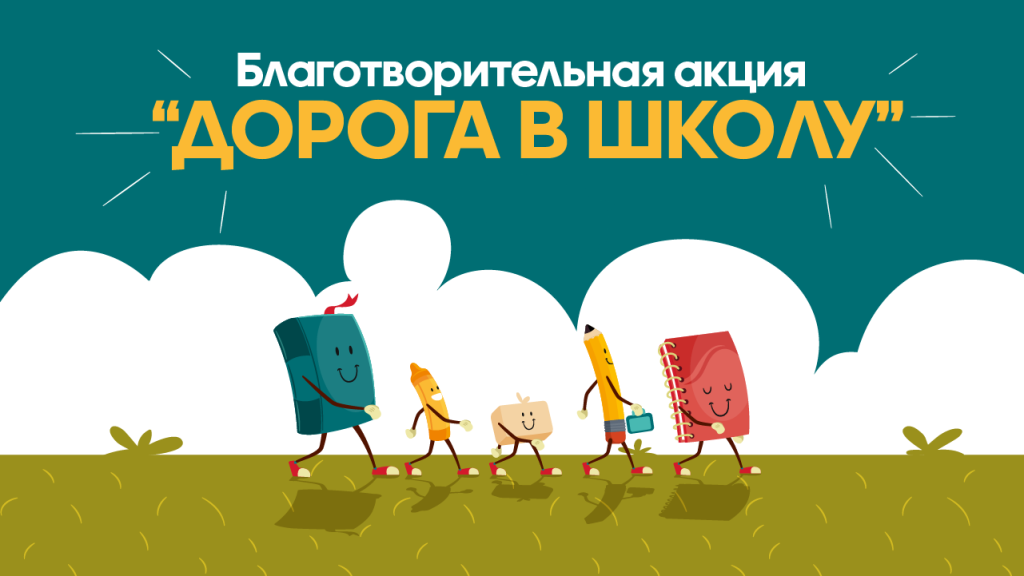 Цели Акции
Выявление неохваченных обучением детей , оказание поддержки школьникам из малообеспеченных и многодетных семей, детей сирот, а также детей, оставшихся без попечения родителей, во время подготовки к началу учебного года и предупреждения неявки детей в школу по социальным причинам.
Задачи:
выявление и учет  детей  школьного  возраста,  не обучающихся или не посещающих, а также систематически пропускающих по  неуважительным причинам занятия в организациях среднего образования;
разработка и реализация конкретных мер по оказанию  помощи малообеспеченным семьям по сбору ребенка в школу;
активизация межведомственного взаимодействия, а также взаимодействия органов образования с негосударственными структурами, в том числе с общественными, частными  организациями и меценатами, в решении проблем  всеобуча и оказания помощи малообеспеченным учащимся.
План Акции «Мектепке жол»
Выпуск и расклейка 
логотипов
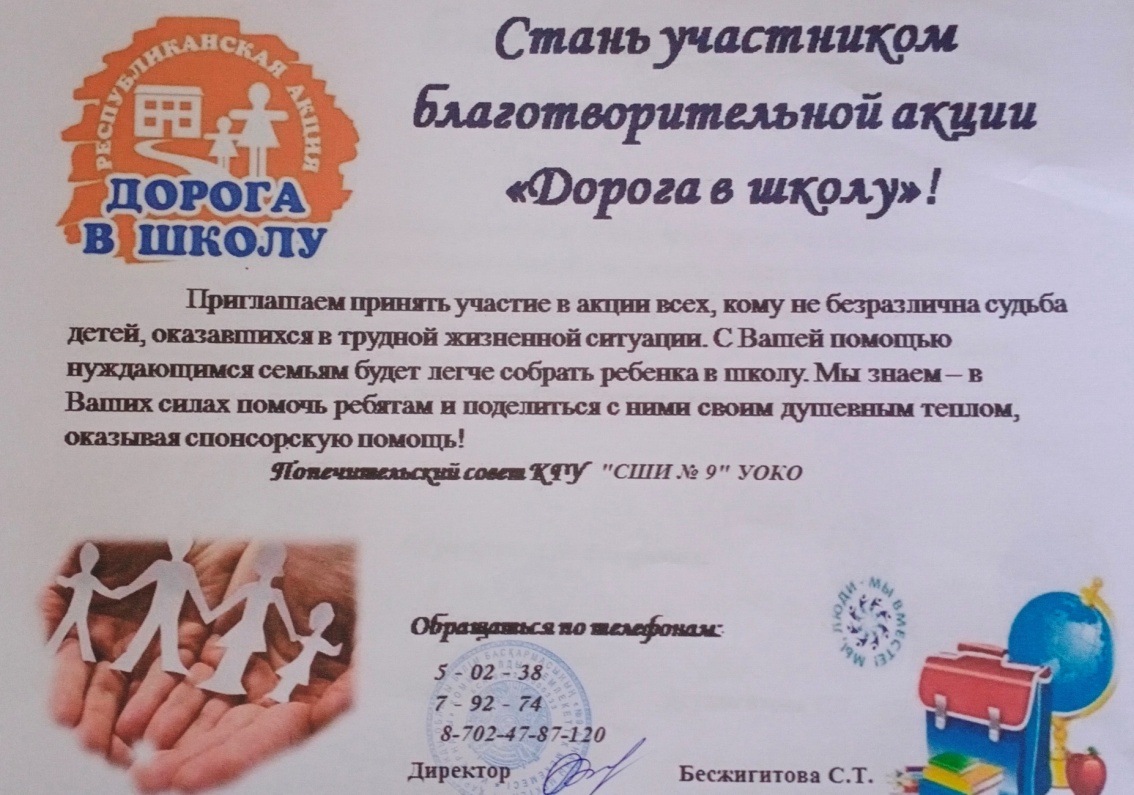 Обращение к спонсорам
Письма обращения 
к меценатам: 
ТОО Казцентрэлектропровод
ТОО Оптима
«Планета одежда»
«Арзан»
ТОО «Алем»
Рынок Самал 
Рынок Шыгыс
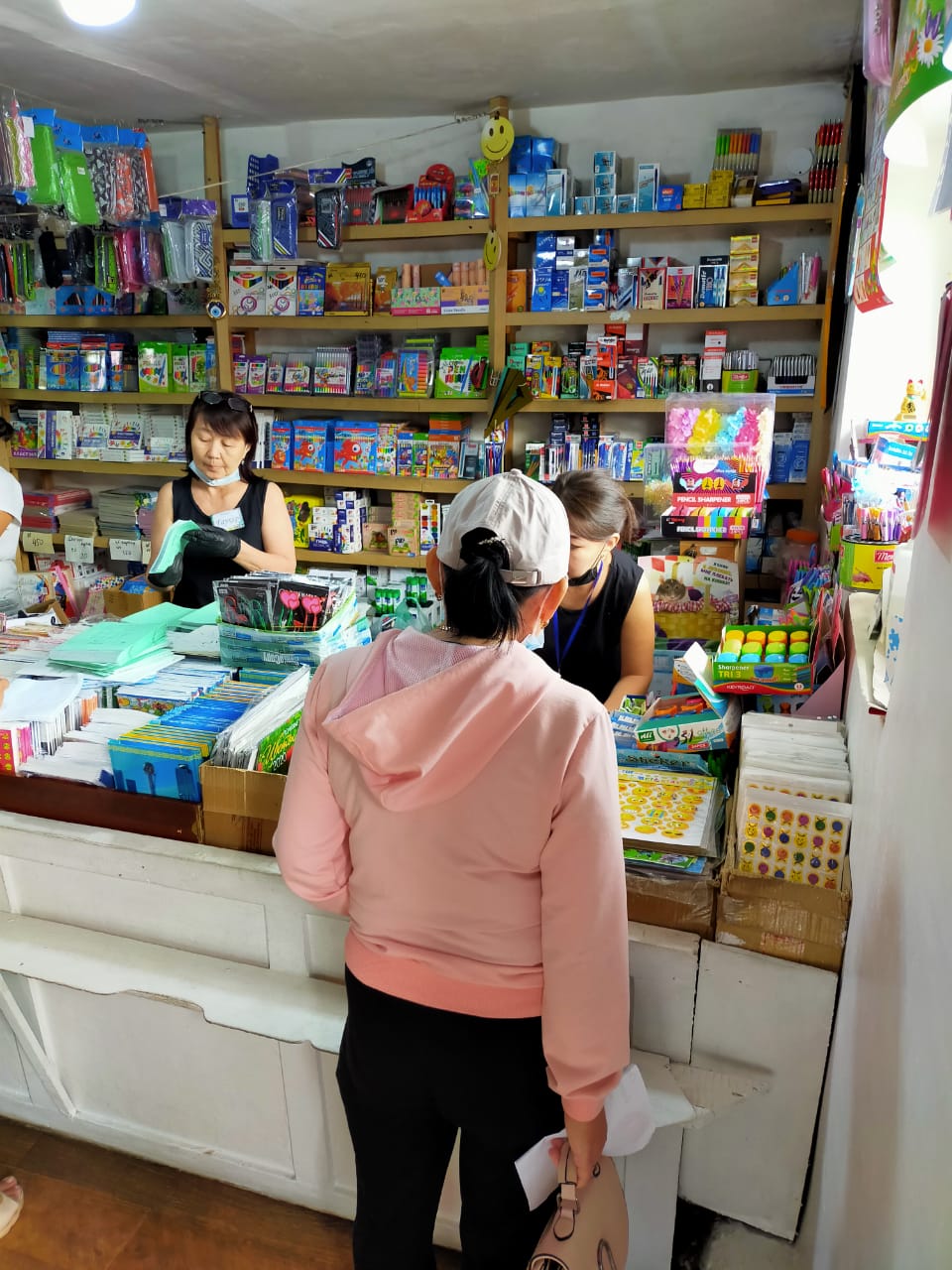 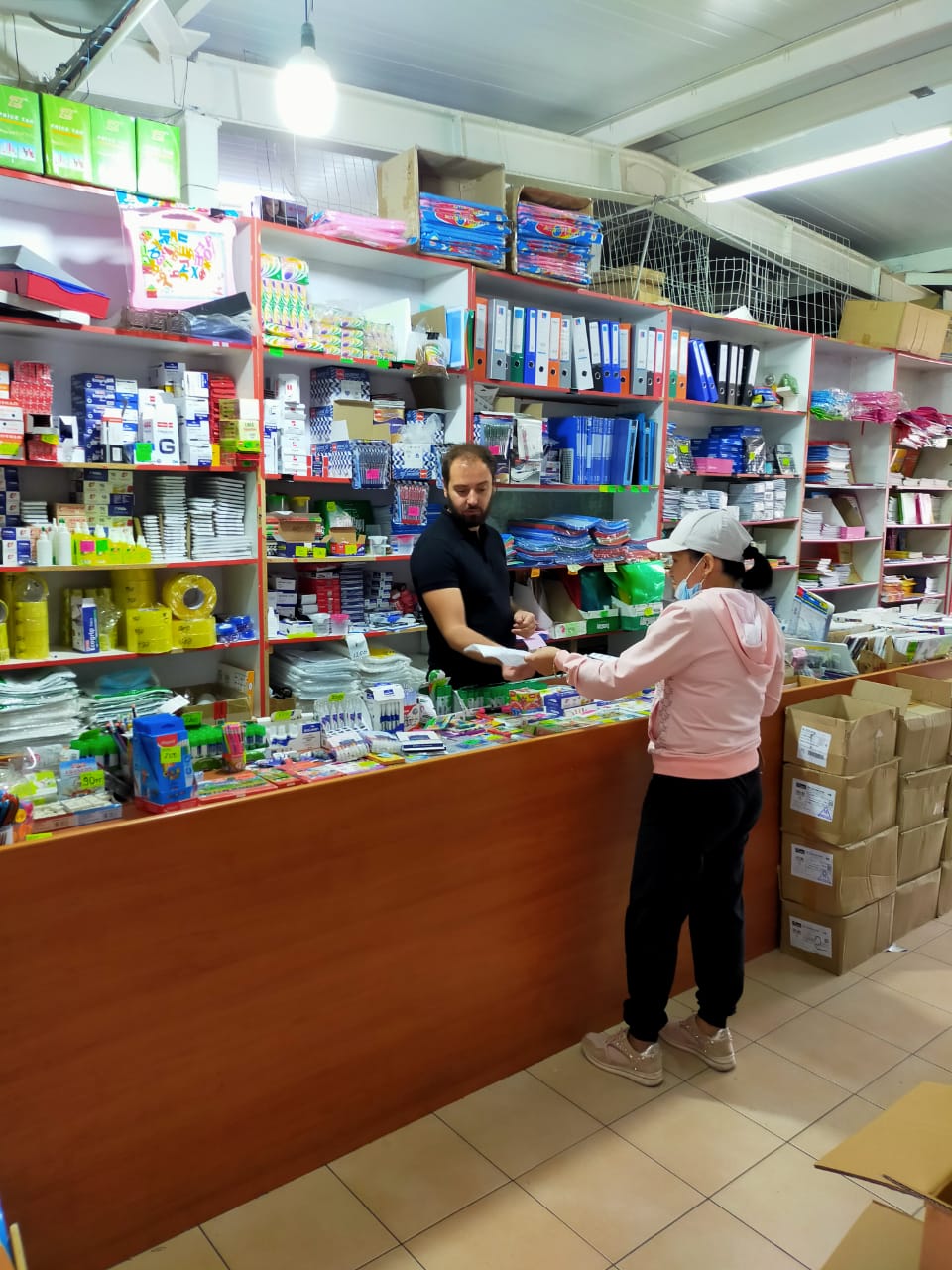 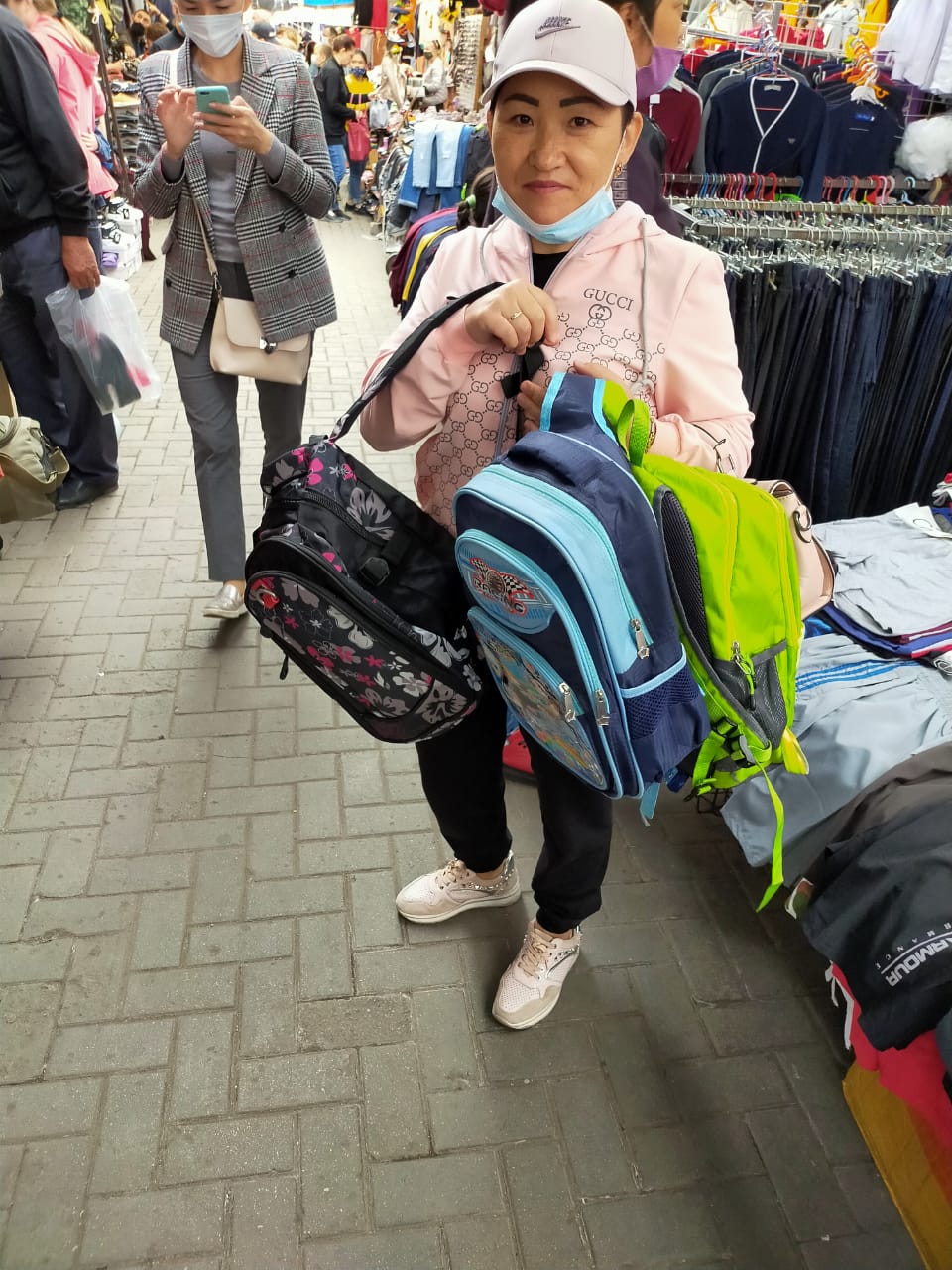 Размещение в инстаграмм 
города Сарани логотипа 
«Стань участником акции»
25 августа в школе – интернате была проведена акция «Дорога в школу», где воспитанникам были выданы рюкзаки, сумки  с канцелярскими товарами.
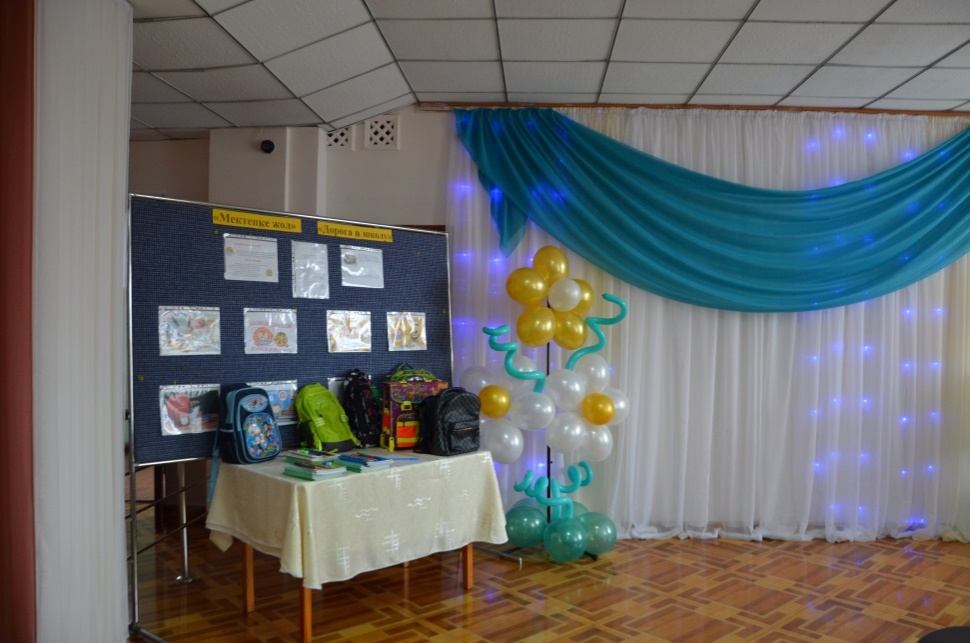 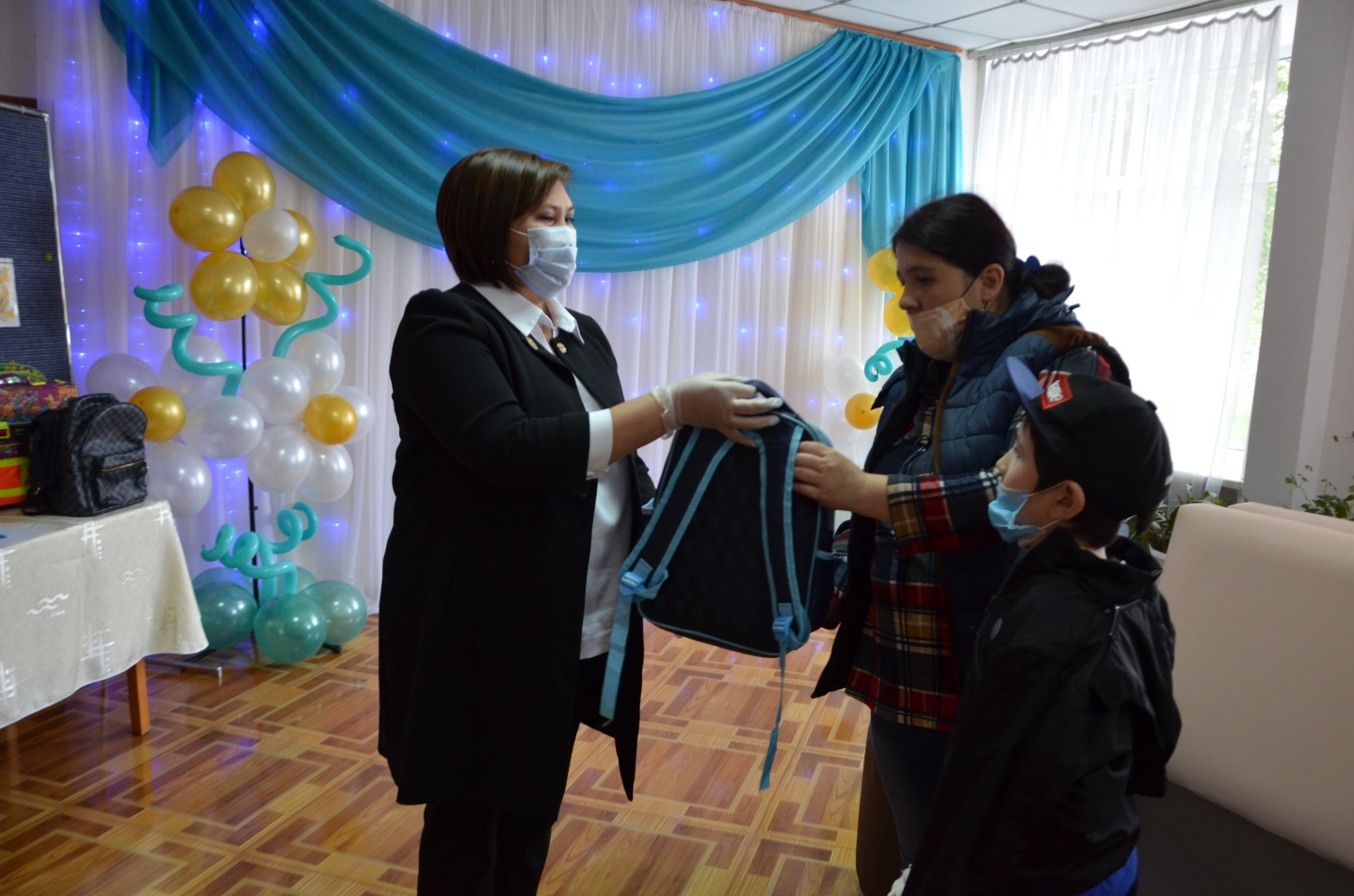 Кадырову Денису
Куатбаевой Айгерим
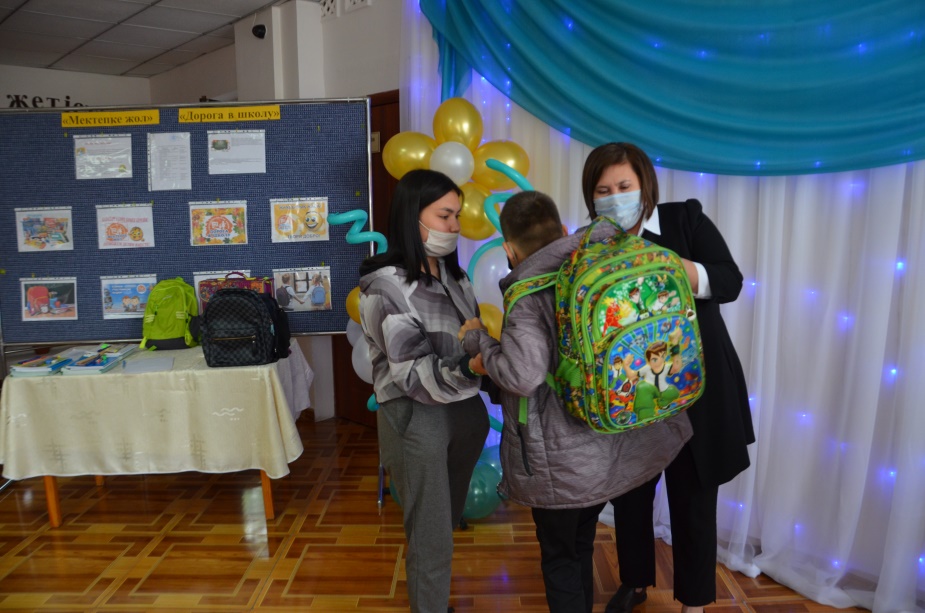 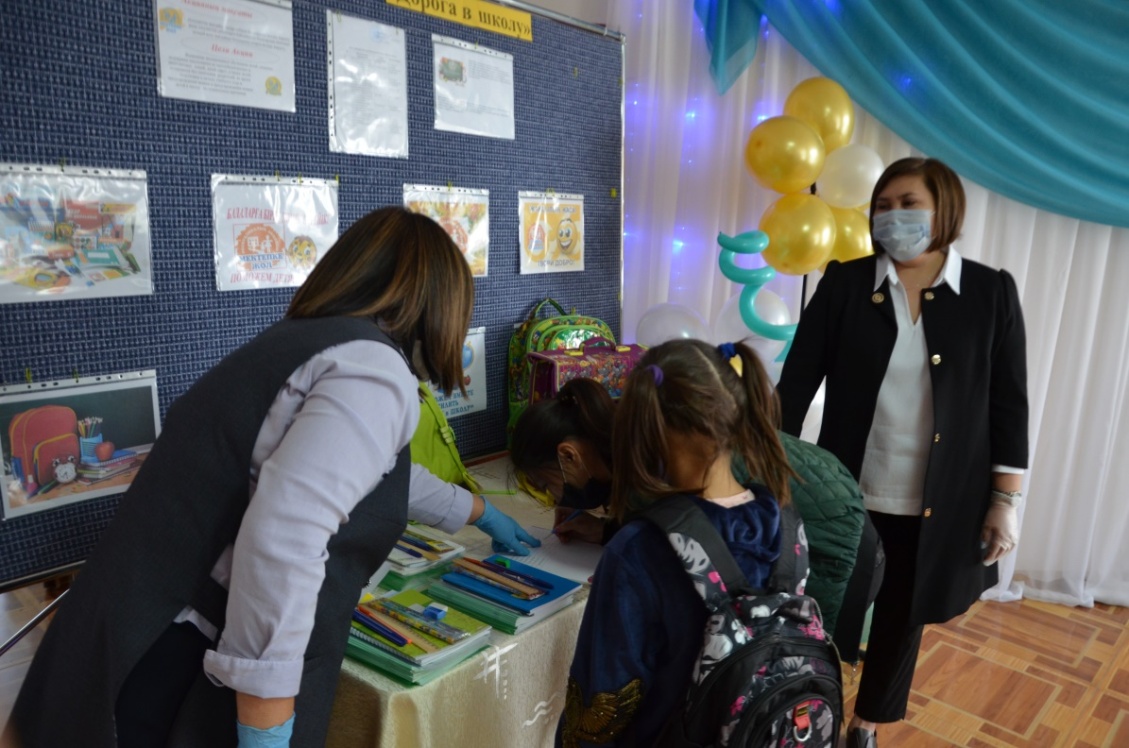 Мансурову Дамиру
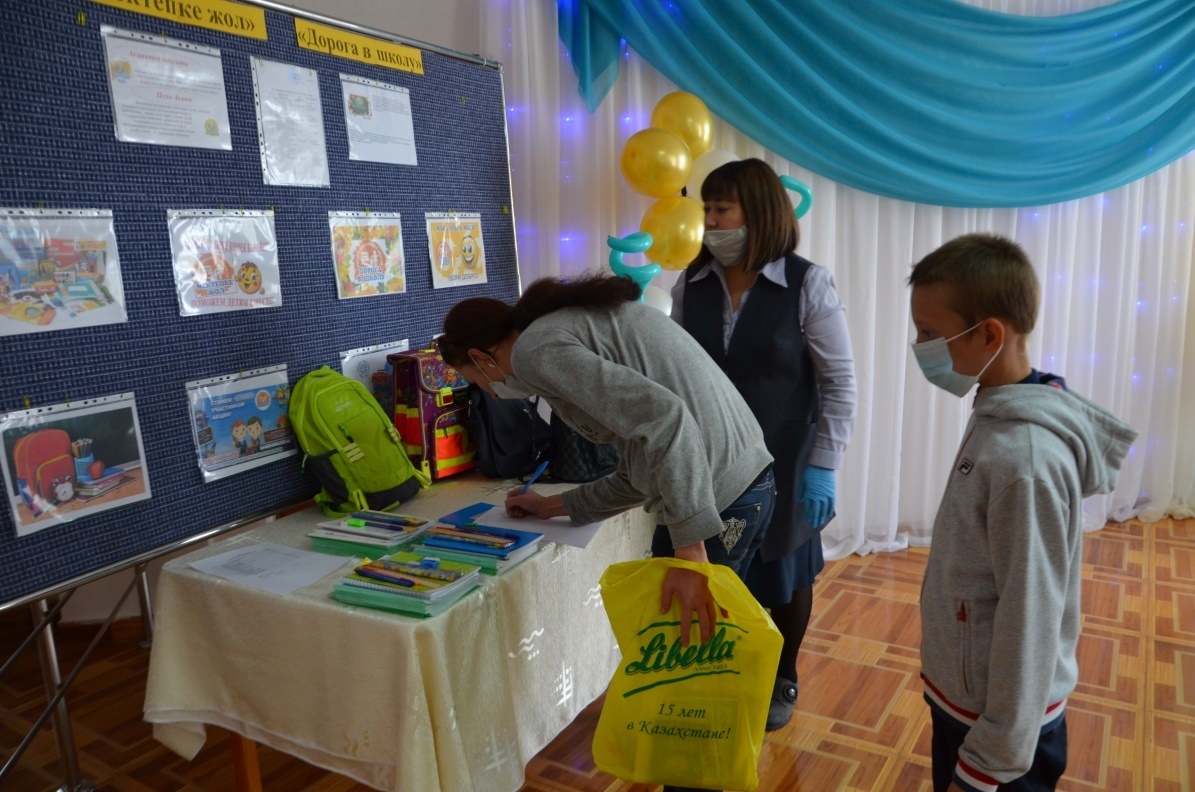 Коврижных Денису
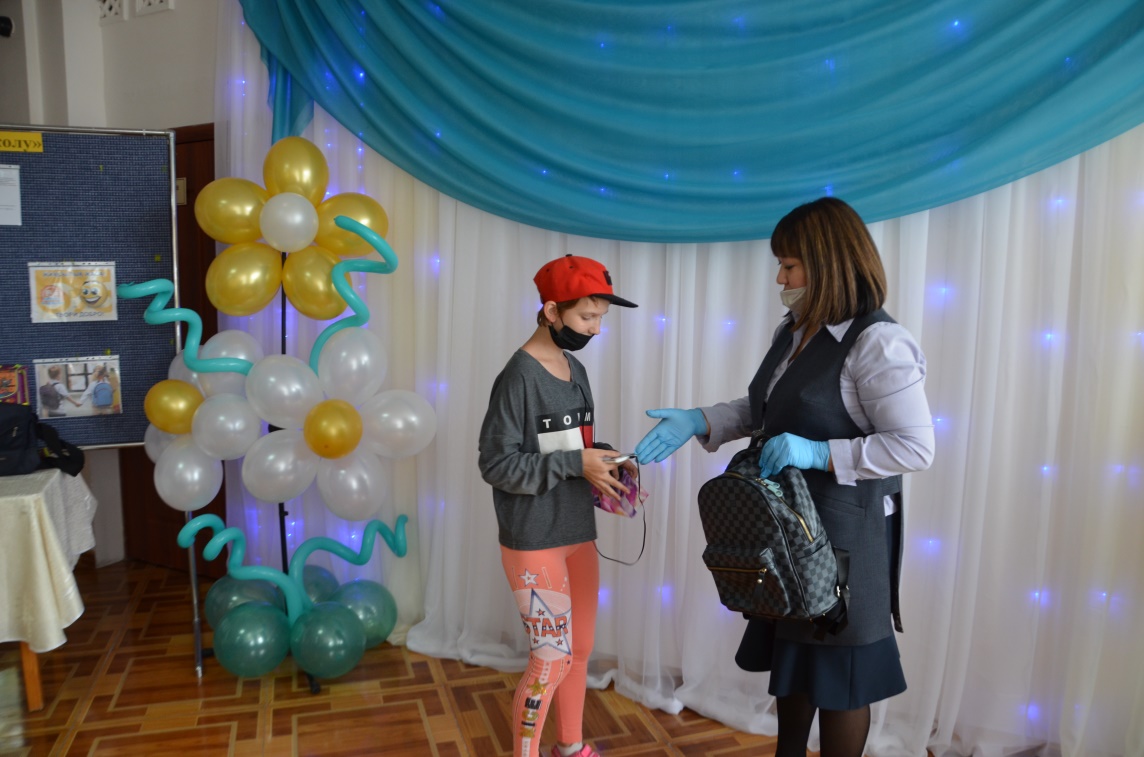 Пузановой Алене 
Ильину Дмитрию 
Иркембаеву Давиду
Магазин «Арзан» г. Караганды
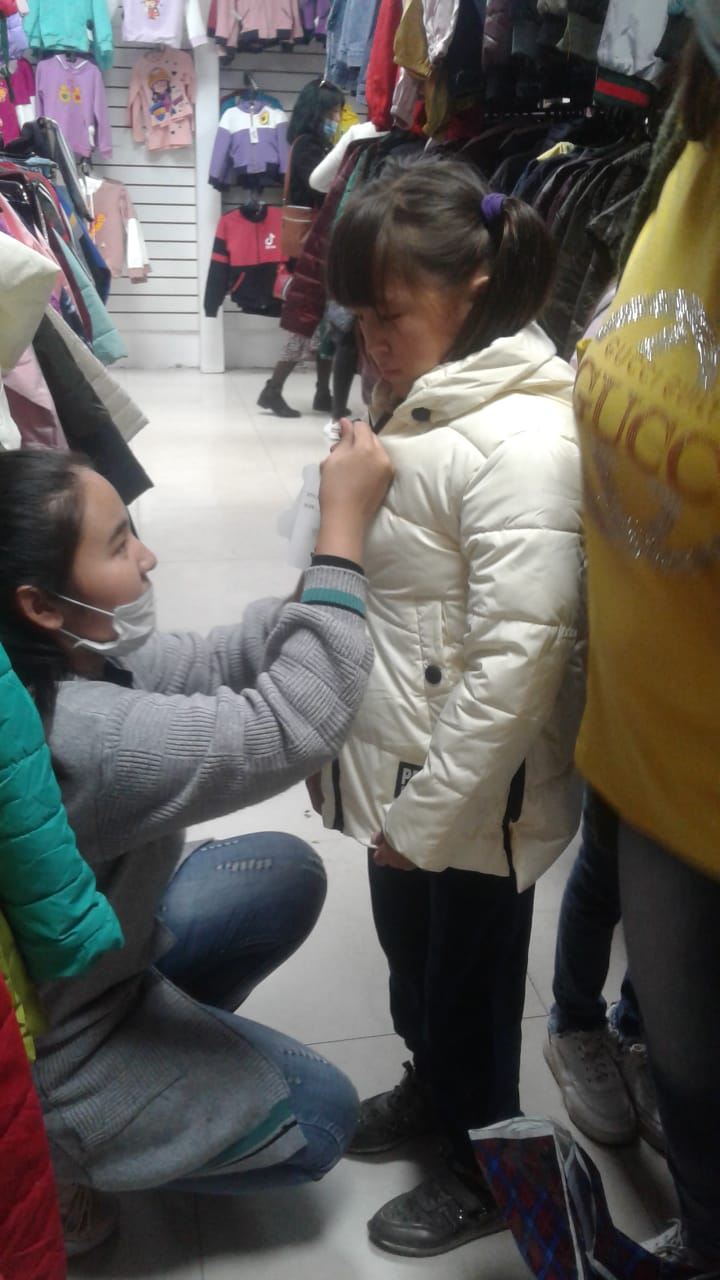 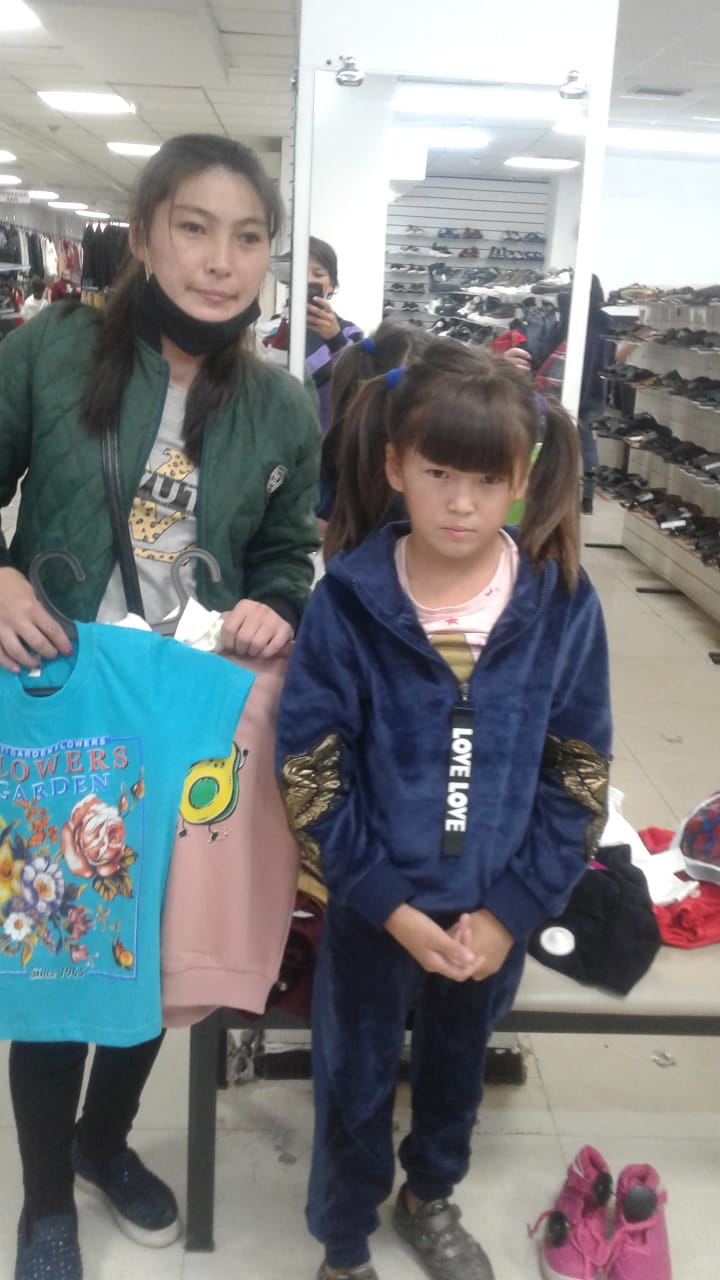